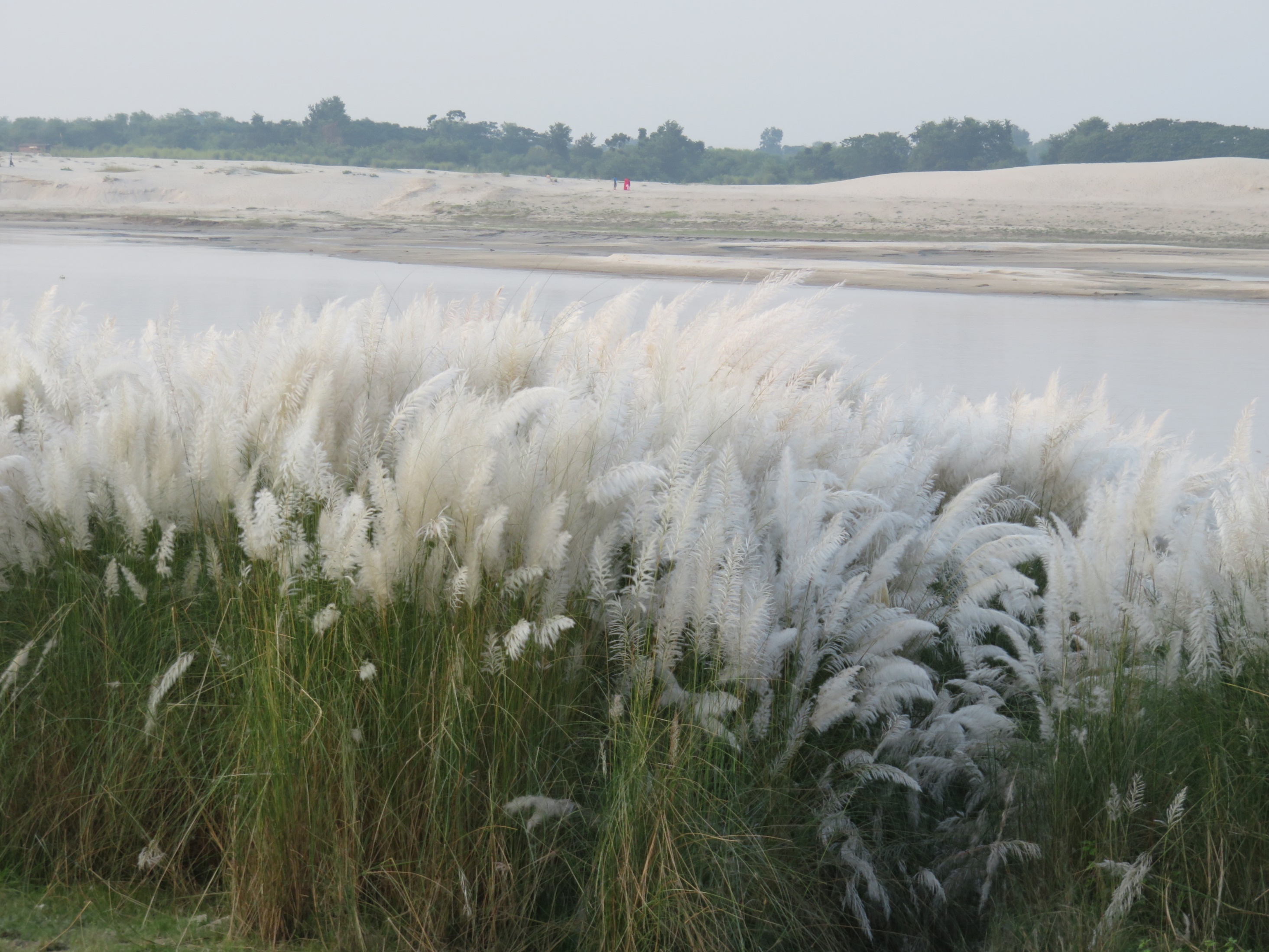 শুভেচ্ছা
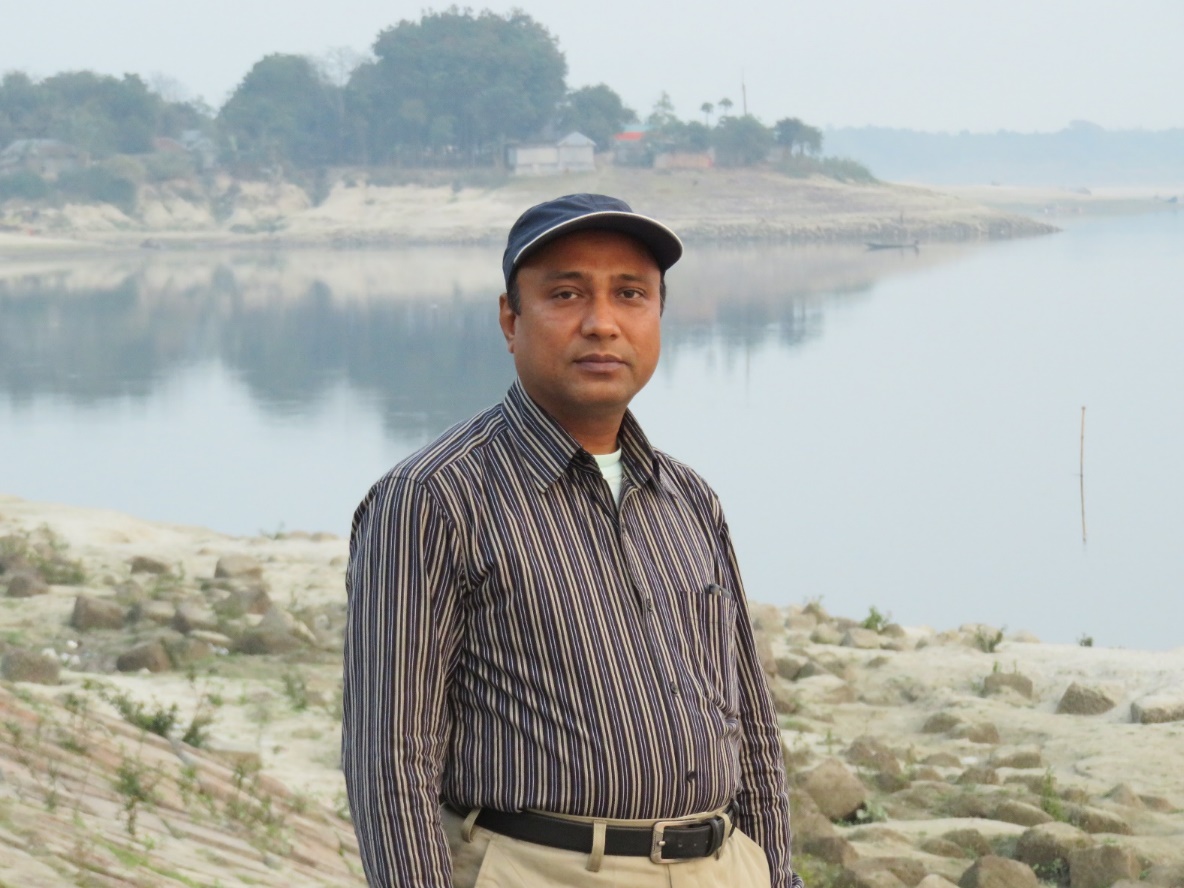 শিক্ষক পরিচিতি
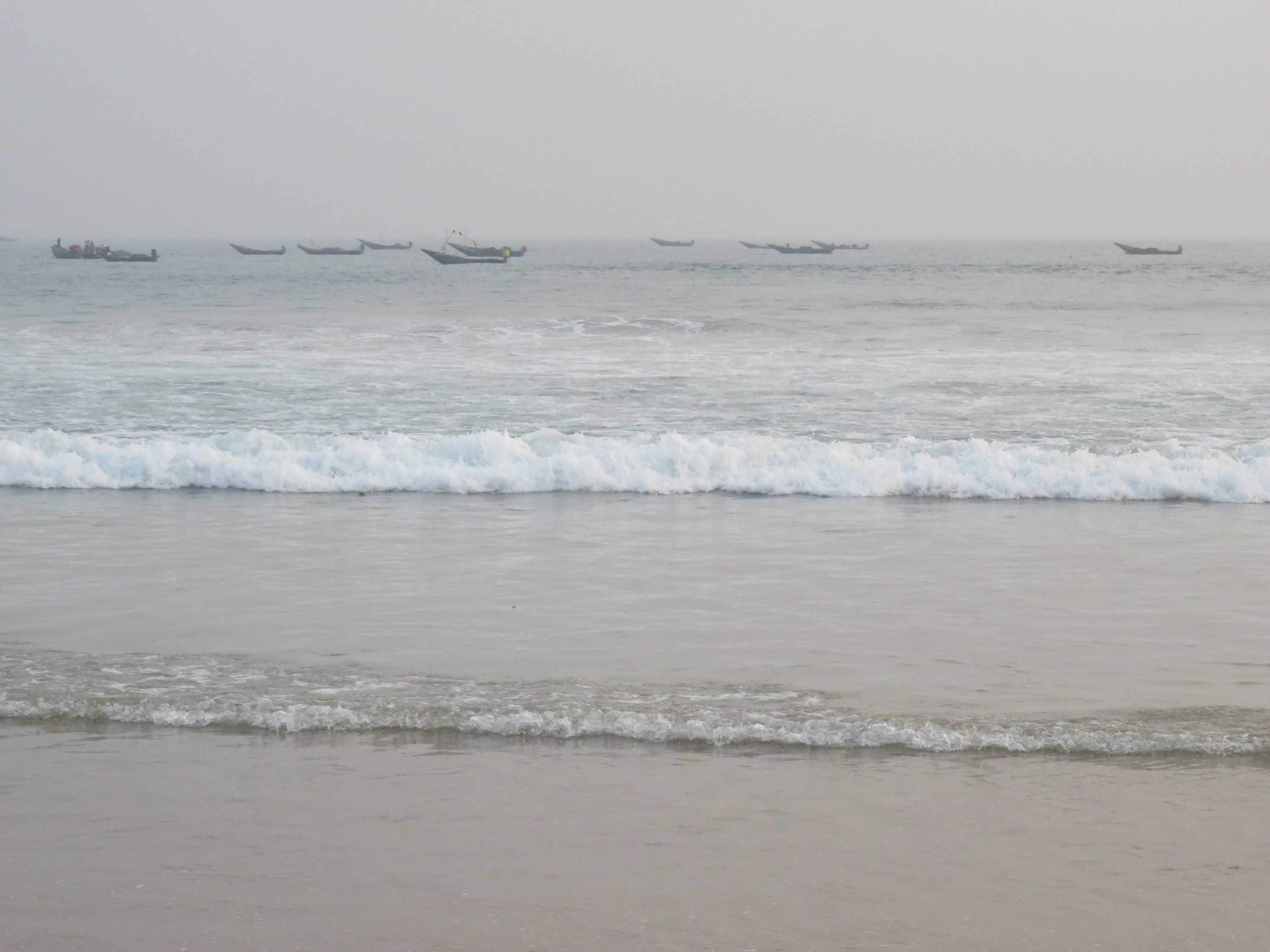 তপন কুমার মন্ডল
সহকারী অধ্যাপক, হিসাববিজ্ঞান
আলাউদ্দিন আহমেদ ডিগ্রী কলেজ
চড়াইকোল, কুমারখালী, কুষ্টিয়া।
মোবা: 01716250757
Email- tapanmondol72@gmail.com
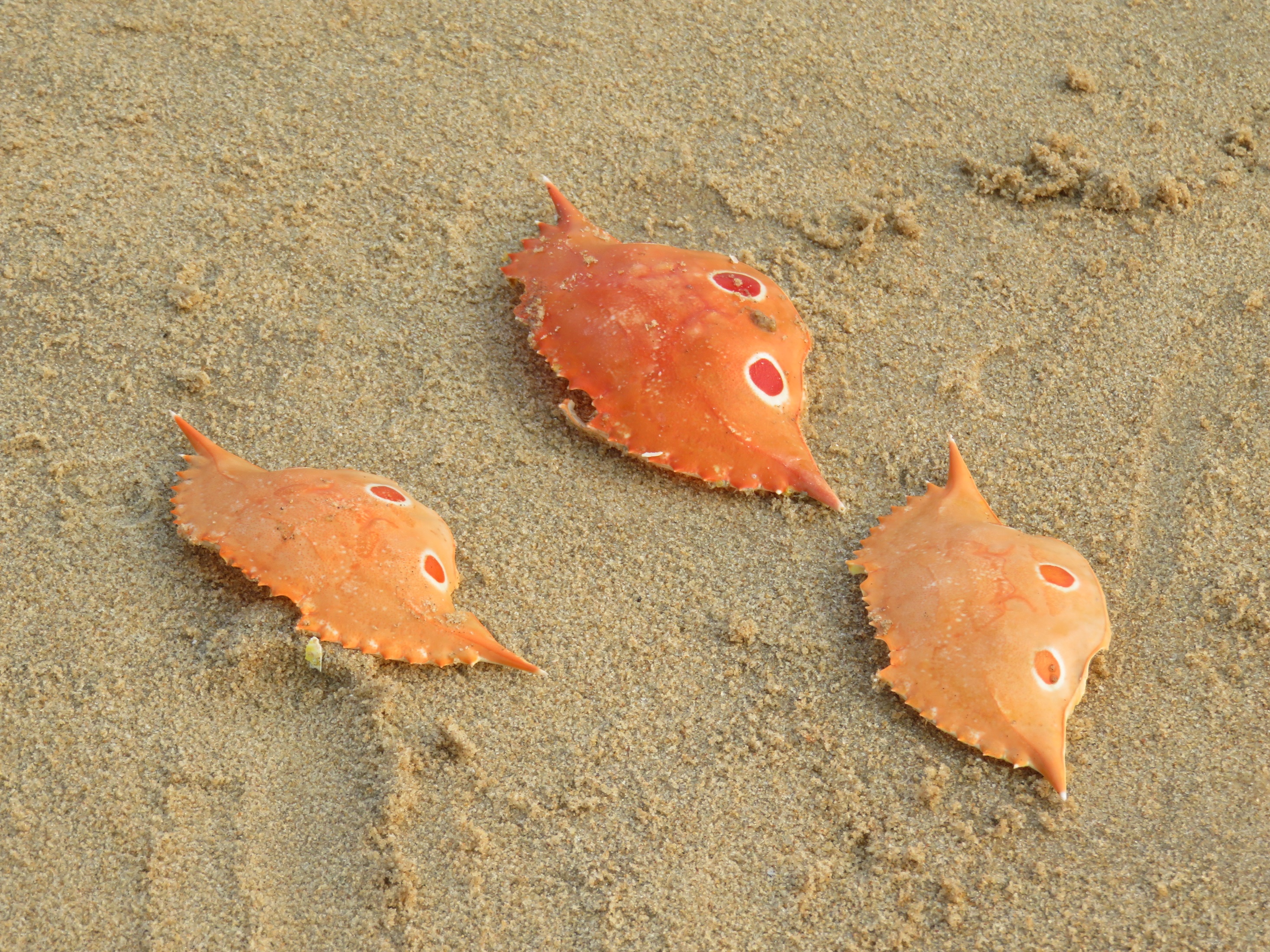 পাঠ পরিচিতি
কার্যপত্র
(Worksheet)
শ্রেণি: একাদশ-দ্বাদশ
৭ম অধ্যায়
শিখনফল
এই পাঠ শেষে শিক্ষার্থীরা-
 ১০ ঘর বিশিষ্ট কার্যপত্র তৈরি করা শিখবে।
তিশা সার্ভিসিং প্রতিষ্ঠানের রেওয়ামিল নিম্নরূপ:
তিশা সার্ভিসিং প্রতিষ্ঠান
রেওয়ামিল, ৩১ডিসেম্বর ২০১৭
নগদ                                                ২০,০০০
প্রাপ্য হিসাব                                       22,000
অগ্রিম বীমা                                       ১৫,000
দালানকোঠা                                    2,00,000
ভাড়া                                                 ৫,০০০
সেবা আয়                                                                  1,07,000
বেতন                                               15,000
মূলধন                                                                      2,50,000
আসবাবপত্র                                      1,00,000
প্রদেয় হিসাব                                                                 20,000
-----------
-----------
3,77,000
3,77,000
======
======
সমন্বয়সমূহ: (1) দালানকোঠার ওপর 2.5% অবচয় ধার্য কর; (2) বেতন বকেয়া আছে 3,500 টাকা; 
               (3) অগ্রিম বীমা অতিক্রান্ত হয়েছে 10,000 টাকা; (4) আসবাবপত্রের ওপর 5% অবচয় ধার্য কর।
করণীয়:
(ক) আসবাবপত্রের অবচয় ও নিট আসবাবপত্রের পরিমাণ নির্ণয় কর।
(খ) সমন্বয়গুলির সমন্বয় জাবেদা দাও। (ব্যাখ্যার প্রয়োজন নেই)
(গ) 10 ঘর বিশিষ্ট কার্যপত্র তৈরি কর।
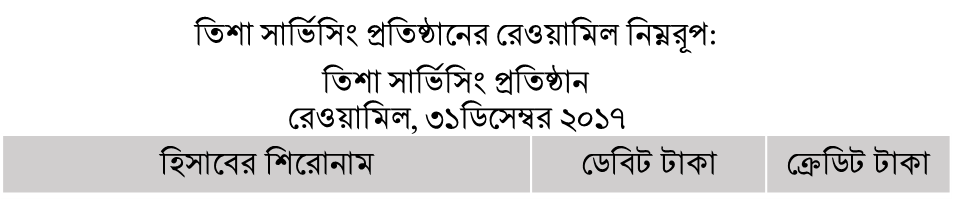 আসবাবপত্র                       1,00,000
সমন্বয়সমূহ: (4) আসবাবপত্রের ওপর 5% অবচয় ধার্য কর।
(ক) আসবাবপত্রের অবচয় ও নিট আসবাবপত্রের পরিমাণ নির্ণয় কর।
করণীয়:
(i) আসবাবপত্রের অবচয় নির্ণয়:
(ক)
সমাধান:
অবচয় = 1,00,000×5%= 5,000 টাকা
(ii) নীট আসবাবপত্রের পরিমাণ নির্ণয়:
আসবাবপত্র                                                          1,00,000 টাকা
বাদ> পুঞ্জীভূত অবচয়                                                  5,000 টাকা
----------
নীট আসবাবপত্র                                                        95,000 টাকা
======
তিশা সার্ভিসিং প্রতিষ্ঠানের রেওয়ামিল নিম্নরূপ:
তিশা সার্ভিসিং প্রতিষ্ঠান
রেওয়ামিল, ৩১ডিসেম্বর ২০১৭
নগদ                                                ২০,০০০
প্রাপ্য হিসাব                                       22,000
অগ্রিম বীমা                                       ১৫,000
দালানকোঠা                                    2,00,000
ভাড়া                                                 ৫,০০০
সেবা আয়                                                                  1,07,000
বেতন                                               15,000
মূলধন                                                                      2,50,000
আসবাবপত্র                                      1,00,000
প্রদেয় হিসাব                                                                 20,000
-----------
-----------
3,77,000
3,77,000
======
======
সমন্বয়সমূহ: (1) দালানকোঠার ওপর 2.5% অবচয় ধার্য কর; (2) বেতন বকেয়া আছে 3,500 টাকা; 
               (3) অগ্রিম বীমা অতিক্রান্ত হয়েছে 10,000 টাকা; (4) আসবাবপত্রের ওপর 5% অবচয় ধার্য কর।
করণীয়:
(ক) আসবাবপত্রের অবচয় ও নিট আসবাবপত্রের পরিমাণ নির্ণয় কর।
(খ) সমন্বয়গুলির সমন্বয় জাবেদা দাও। (ব্যাখ্যার প্রয়োজন নেই)
(গ) 10 ঘর বিশিষ্ট কার্যপত্র তৈরি কর।
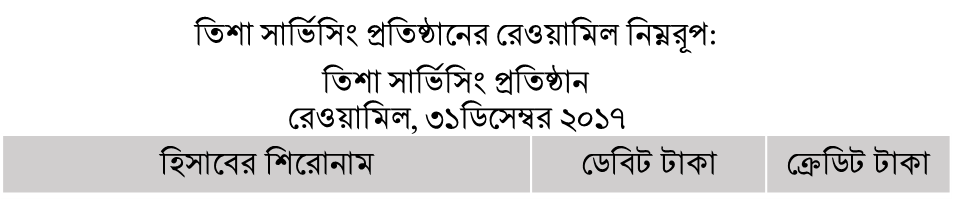 অগ্রিম বীমা                                       ১৫,000
দালানকোঠা                                    2,00,000
বেতন                                               15,000
আসবাবপত্র                                      1,00,000
সমন্বয়সমূহ: (1) দালানকোঠার ওপর 2.5% অবচয় ধার্য কর; (2) বেতন বকেয়া আছে 3,500 টাকা; 
               (3) অগ্রিম বীমা অতিক্রান্ত হয়েছে 10,000 টাকা; (4) আসবাবপত্রের ওপর 5% অবচয় ধার্য কর।
তিশা সার্ভিসিং প্রতিষ্ঠান
(খ)
সাধারণ জাবেদা (সমন্বয় দাখিলা)
অবচয় খরচ-দালানকোঠা                           ডেবিট                                  5,000
পুঞ্জীভূত অবচয়- দালানকোঠা               ক্রেডিট                                                            5,000
বেতন হিসাব                                          ডেবিট                                 3,500
বকেয়া বেতন হিসাব                        ক্রেডিট                                                             3,500
বিমা খরচ                                              ডেবিট                                10,000
অগ্রিম বিমা                                   ক্রেডিট                                                            10,000
অবচয় খরচ-আসবাবপত্র                            ডেবিট                                  5,000
পুঞ্জীভূত অবচয়-আসবাবপত্র                ক্রেডিট                                                             5,000
তিশা সার্ভিসিং প্রতিষ্ঠানের রেওয়ামিল নিম্নরূপ:
তিশা সার্ভিসিং প্রতিষ্ঠান
রেওয়ামিল, ৩১ডিসেম্বর ২০১৭
নগদ                                                ২০,০০০
প্রাপ্য হিসাব                                       22,000
অগ্রিম বীমা                                       ১৫,000
দালানকোঠা                                    2,00,000
ভাড়া                                                 ৫,০০০
সেবা আয়                                                                  1,07,000
বেতন                                               15,000
মূলধন                                                                      2,50,000
আসবাবপত্র                                      1,00,000
প্রদেয় হিসাব                                                                 20,000
-----------
-----------
3,77,000
3,77,000
======
======
সমন্বয়সমূহ: (1) দালানকোঠার ওপর 2.5% অবচয় ধার্য কর; (2) বেতন বকেয়া আছে 3,500 টাকা; 
               (3) অগ্রিম বীমা অতিক্রান্ত হয়েছে 10,000 টাকা; (4) আসবাবপত্রের ওপর 5% অবচয় ধার্য কর।
করণীয়:
(ক) আসবাবপত্রের অবচয় ও নিট আসবাবপত্রের পরিমাণ নির্ণয় কর।
(খ) সমন্বয়গুলির সমন্বয় জাবেদা দাও। (ব্যাখ্যার প্রয়োজন নেই)
(গ) 10 ঘর বিশিষ্ট কার্যপত্র তৈরি কর।
তিশা সার্ভিসিং প্রতিষ্ঠান
কার্যপত্র
2017 সালের 31 ডিসেম্বর তারিখে সমাপ্ত বছরের জন্য প্রস্তুতকৃত
20,000
20,000
নগদ                           ২০,০০০
22,000
প্রাপ্য হিসাব                  22,000
22,000
5,000
10,000
অগ্রিম বীমা                   ১৫,000
5,000
2,00,000
2,00,000
দালানকোঠা               2,00,000
5,000
ভাড়া                            ৫,০০০
5,000
1,07,000
সেবা আয়                                    1,07,000
1,07,000
বেতন                          15,000
18,500
3,500
18,500
2,50,000
মূলধন                                       2,50,000
2,50,000
1,00,000
আসবাবপত্র                 1,00,000
1,00,000
প্রদেয় হিসাব                                   20,000
20,000
20,000
-----------
------------
3,77,000
3,77,000
======
======
5,000
5,000
5,000
অবচয় খরচ-দালান
5,000
পুঞ্জীভূত অবচয়-দালান
5,000
5,000
বকেয়া বেতন
3,500
3,500
3,500
10,000
বিমা খরচ
10,000
10,000
অবচয় খরচ-আসবাব
5,000
5,000
5,000
পুঞ্জীভূত অবচয়-আসবা
5,000
5,000
5,000
63,500
নীট লাভ
63,500
3,90,500
3,90,500
23,500
23,500
1,07,000
1,07,000
3,47,000
3,47,000
তিশা সার্ভিসিং প্রতিষ্ঠানের রেওয়ামিল নিম্নরূপ:
তিশা সার্ভিসিং প্রতিষ্ঠান
রেওয়ামিল, ৩১ডিসেম্বর ২০১৭
নগদ                                                ২০,০০০
প্রাপ্য হিসাব                                       22,000
অগ্রিম বীমা                                       ১৫,000
দালানকোঠা                                    2,00,000
ভাড়া                                                 ৫,০০০
সেবা আয়                                                                  1,07,000
বেতন                                               15,000
মূলধন                                                                      2,50,000
আসবাবপত্র                                      1,00,000
প্রদেয় হিসাব                                                                 20,000
-----------
-----------
3,77,000
3,77,000
======
======
সমন্বয়সমূহ: (1) দালানকোঠার ওপর 2.5% অবচয় ধার্য কর; (2) বেতন বকেয়া আছে 3,500 টাকা; 
               (3) অগ্রিম বীমা অতিক্রান্ত হয়েছে 10,000 টাকা; (4) আসবাবপত্রের ওপর 5% অবচয় ধার্য কর।
করণীয়:
(ক) আসবাবপত্রের অবচয় ও নিট আসবাবপত্রের পরিমাণ নির্ণয় কর।
(খ) সমন্বয়গুলির সমন্বয় জাবেদা দাও। (ব্যাখ্যার প্রয়োজন নেই)
(গ) 10 ঘর বিশিষ্ট কার্যপত্র তৈরি কর।
তিশা সার্ভিসিং প্রতিষ্ঠান
কার্যপত্র
2017 সালের 31 ডিসেম্বর তারিখে সমাপ্ত বছরের জন্য প্রস্তুতকৃত
নগদ                           ২০,০০০
প্রাপ্য হিসাব                  22,000
অগ্রিম বীমা                   ১৫,000
দালানকোঠা               2,00,000
ভাড়া                            ৫,০০০
সেবা আয়                                    1,07,000
বেতন                          15,000
মূলধন                                       2,50,000
আসবাবপত্র                 1,00,000
প্রদেয় হিসাব                                   20,000
-----------
------------
3,77,000
3,77,000
======
======
তিশা সার্ভিসিং প্রতিষ্ঠানের রেওয়ামিল নিম্নরূপ:
তিশা সার্ভিসিং প্রতিষ্ঠান
রেওয়ামিল, ৩১ডিসেম্বর ২০১৭
নগদ                                                ২০,০০০
প্রাপ্য হিসাব                                       22,000
অগ্রিম বীমা                                       ১৫,000
দালানকোঠা                                    2,00,000
ভাড়া                                                 ৫,০০০
সেবা আয়                                                                  1,07,000
বেতন                                               15,000
মূলধন                                                                      2,50,000
আসবাবপত্র                                      1,00,000
প্রদেয় হিসাব                                                                 20,000
-----------
-----------
3,77,000
3,77,000
======
======
সমন্বয়সমূহ: (1) দালানকোঠার ওপর 2.5% অবচয় ধার্য কর; (2) বেতন বকেয়া আছে 3,500 টাকা; 
               (3) অগ্রিম বীমা অতিক্রান্ত হয়েছে 10,000 টাকা; (4) আসবাবপত্রের ওপর 5% অবচয় ধার্য কর।
করণীয়:
(ক) আসবাবপত্রের অবচয় ও নিট আসবাবপত্রের পরিমাণ নির্ণয় কর।
(খ) সমন্বয়গুলির সমন্বয় জাবেদা দাও। (ব্যাখ্যার প্রয়োজন নেই)
(গ) 10 ঘর বিশিষ্ট কার্যপত্র তৈরি কর।
তিশা সার্ভিসিং প্রতিষ্ঠান
কার্যপত্র
2017 সালের 31 ডিসেম্বর তারিখে সমাপ্ত বছরের জন্য প্রস্তুতকৃত
নগদ                           ২০,০০০
প্রাপ্য হিসাব                  22,000
10,000
অগ্রিম বীমা                   ১৫,000
অবচয় খরচ-দালানকোঠা          ডেবিট         5,000
দালানকোঠা               2,00,000
পুঞ্জীভূত অবচয়- দালানকোঠা     ক্রেডিট        5,000
ভাড়া                            ৫,০০০
সেবা আয়                                    1,07,000
বেতন হিসাব                         ডেবিট        3,500
বেতন                          15,000
3,500
বকেয়া বেতন হিসাব               ক্রেডিট       3,500
মূলধন                                       2,50,000
বিমা খরচ                            ডেবিট       10,000
আসবাবপত্র                 1,00,000
অগ্রিম বিমা                         ক্রেডিট       10,000
প্রদেয় হিসাব                                   20,000
-----------
------------
3,77,000
3,77,000
অবচয় খরচ-আসবাবপত্র         ডেবিট         5,000
======
======
5,000
অবচয় খরচ-দালান
পুঞ্জীভূত অবচয়-আসবাবপত্র     ক্রেডিট         5,000
5,000
পুঞ্জীভূত অবচয়-দালান
3,500
বকেয়া বেতন
বিমা খরচ
10,000
অবচয় খরচ-আসবাব
5,000
পুঞ্জীভূত অবচয়-আসবা
5,000
তিশা সার্ভিসিং প্রতিষ্ঠান
কার্যপত্র
2017 সালের 31 ডিসেম্বর তারিখে সমাপ্ত বছরের জন্য প্রস্তুতকৃত
20,000
নগদ                           ২০,০০০
22,000
প্রাপ্য হিসাব                  22,000
5,000
10,000
অগ্রিম বীমা                   ১৫,000
2,00,000
দালানকোঠা               2,00,000
5,000
ভাড়া                            ৫,০০০
1,07,000
সেবা আয়                                    1,07,000
18,500
3,500
বেতন                          15,000
2,50,000
মূলধন                                       2,50,000
1,00,000
আসবাবপত্র                 1,00,000
প্রদেয় হিসাব                                   20,000
20,000
-----------
------------
3,77,000
3,77,000
======
======
5,000
5,000
অবচয় খরচ-দালান
5,000
পুঞ্জীভূত অবচয়-দালান
5,000
বকেয়া বেতন
3,500
3,500
10,000
বিমা খরচ
10,000
অবচয় খরচ-আসবাব
5,000
5,000
পুঞ্জীভূত অবচয়-আসবা
5,000
5,000
তিশা সার্ভিসিং প্রতিষ্ঠান
কার্যপত্র
2017 সালের 31 ডিসেম্বর তারিখে সমাপ্ত বছরের জন্য প্রস্তুতকৃত
20,000
নগদ                           ২০,০০০
22,000
প্রাপ্য হিসাব                  22,000
5,000
10,000
অগ্রিম বীমা                   ১৫,000
2,00,000
দালানকোঠা               2,00,000
5,000
ভাড়া                            ৫,০০০
5,000
1,07,000
সেবা আয়                                    1,07,000
1,07,000
বেতন                          15,000
18,500
3,500
18,500
2,50,000
মূলধন                                       2,50,000
1,00,000
আসবাবপত্র                 1,00,000
প্রদেয় হিসাব                                   20,000
20,000
-----------
------------
3,77,000
3,77,000
======
======
5,000
5,000
5,000
অবচয় খরচ-দালান
5,000
পুঞ্জীভূত অবচয়-দালান
5,000
বকেয়া বেতন
3,500
3,500
10,000
বিমা খরচ
10,000
10,000
অবচয় খরচ-আসবাব
5,000
5,000
5,000
পুঞ্জীভূত অবচয়-আসবা
5,000
5,000
63,500
নীট লাভ
1,07,000
1,07,000
তিশা সার্ভিসিং প্রতিষ্ঠান
কার্যপত্র
2017 সালের 31 ডিসেম্বর তারিখে সমাপ্ত বছরের জন্য প্রস্তুতকৃত
20,000
20,000
নগদ                           ২০,০০০
22,000
প্রাপ্য হিসাব                  22,000
22,000
5,000
10,000
অগ্রিম বীমা                   ১৫,000
5,000
2,00,000
2,00,000
দালানকোঠা               2,00,000
5,000
ভাড়া                            ৫,০০০
5,000
1,07,000
সেবা আয়                                    1,07,000
1,07,000
বেতন                          15,000
18,500
3,500
18,500
2,50,000
মূলধন                                       2,50,000
2,50,000
1,00,000
আসবাবপত্র                 1,00,000
1,00,000
প্রদেয় হিসাব                                   20,000
20,000
20,000
-----------
------------
3,77,000
3,77,000
======
======
5,000
5,000
5,000
অবচয় খরচ-দালান
5,000
পুঞ্জীভূত অবচয়-দালান
5,000
5,000
বকেয়া বেতন
3,500
3,500
3,500
10,000
বিমা খরচ
10,000
10,000
অবচয় খরচ-আসবাব
5,000
5,000
5,000
পুঞ্জীভূত অবচয়-আসবা
5,000
5,000
5,000
63,500
নীট লাভ
63,500
3,90,500
3,90,500
23,500
23,500
1,07,000
1,07,000
3,47,000
3,47,000
তিশা সার্ভিসিং প্রতিষ্ঠান
কার্যপত্র
2017 সালের 31 ডিসেম্বর তারিখে সমাপ্ত বছরের জন্য প্রস্তুতকৃত
20,000
20,000
নগদ                           ২০,০০০
22,000
প্রাপ্য হিসাব                  22,000
22,000
5,000
10,000
অগ্রিম বীমা                   ১৫,000
5,000
2,00,000
2,00,000
দালানকোঠা               2,00,000
5,000
ভাড়া                            ৫,০০০
5,000
1,07,000
সেবা আয়                                    1,07,000
1,07,000
বেতন                          15,000
18,500
3,500
18,500
2,50,000
মূলধন                                       2,50,000
2,50,000
1,00,000
আসবাবপত্র                 1,00,000
1,00,000
প্রদেয় হিসাব                                   20,000
20,000
20,000
-----------
------------
3,77,000
3,77,000
======
======
5,000
5,000
5,000
অবচয় খরচ-দালান
5,000
পুঞ্জীভূত অবচয়-দালান
5,000
5,000
বকেয়া বেতন
3,500
3,500
3,500
10,000
বিমা খরচ
10,000
10,000
অবচয় খরচ-আসবাব
5,000
5,000
5,000
পুঞ্জীভূত অবচয়-আসবা
5,000
5,000
5,000
63,500
নীট লাভ
63,500
3,90,500
3,90,500
23,500
23,500
1,07,000
1,07,000
3,47,000
3,47,000
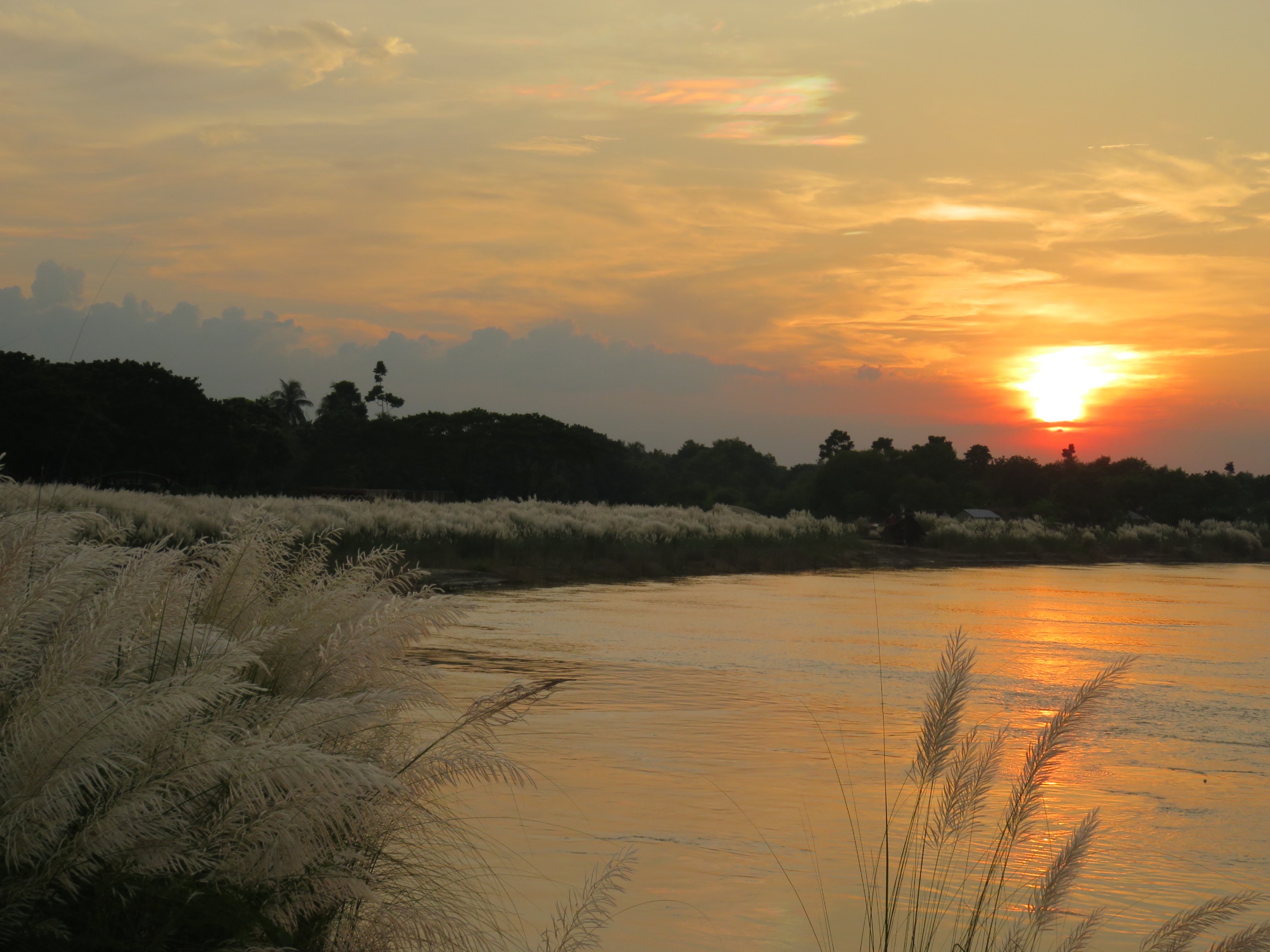 সবাইকে ধন্যবাদ